Phylogeny of Selaginellaceae: There is value in morphology after all!
Av Stina Weststrand & Petra Korall 
Publicerad i American Journal of Botany (December 2016)
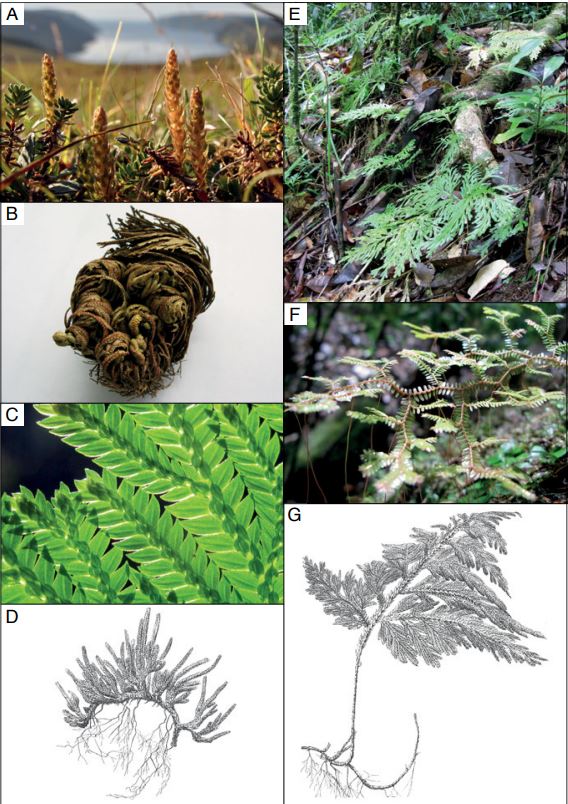 Lite bakgrund om släktet Selaginella
Enda släktet i familjen Selaginellaceae
Innehållande 700+ arter
Mål och metod
Analys av kloroplastgendata i form av RuBisCo-genen (rbcL) och nukleär gendata (pgiC och SQD1) 

Analys av morfologiska karaktärer
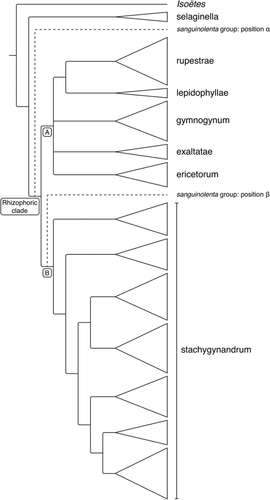 Resultat och diskussion
Ett fylogenetiskt träd kunde utvecklas med 7 olika grenar
Morfologiska karaktärsdrag viktiga för att skilja grenarna
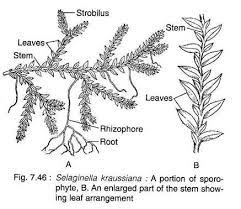